Update onTuning, Degree Profile, and LEAP
Meeting of the
Indiana Commission for Higher Education
March 11, 2011
University Place Conference Center, IUPUI
1
Broad Context for Discussion
Access
Completion/Competitiveness
Low graduation rates
Lumina’s work on international competiveness
Complete College America
NGA’s Complete to Compete Initiative
Quality/Student Learning
2
Recent Context for Discussion
Tuning
Tuning Indiana (2009-10 pilot to the present)
Tuning USA
Association of American Colleges and Universities (AAC&U)
Liberal Education and America’s Promise (LEAP) Initiative
Degree Profile (January 2011)
3
Immediate Context for Discussion
February 25, 2011 Conference, “Focusing on Student Learning  Outcomes in Indiana”
Weldon Conference on April 15, 2011, “Defining College Success: Learning Outcomes Matter”
Faculty Leadership Conference on April 29, 2011
4
February 25 Conference
Held at the Indiana History Center
Presentations on Tuning, Degree Profile, LEAP
100 registrants
Administrators and faculty
Registrants included 20 individuals from ten ICI institutions
5
Origins/Milestones of the Initiatives
Tuning	Europe - first phase of Tuning Educational Structures in Europe (2001-02)
	
DP	Europe - Overarching Qualifications Framework adopted by the European Higher Education Area in 2005 (roots of DP)
	USA - Draft Degree Qualifications Profile issued by Lumina in Jan. 2011

LEAP	USA - AAC&U launches Liberal Education and America's Promise in 2005 (IUPUI one source)
6
Postsecondary Scope of Initiatives
Tuning	Europe – primarily baccalaureate to doctoral
	IN Chemistry – associate, baccalaureate
	IN Elementary Ed. – baccalaureate
	IN History – associate to doctoral

DP	Associate, baccalaureate, master’s

LEAP	Undergraduate
7
Student Learning Outcomes
Tuning	Europe – “generic” and “subject specific” “competences,” with more emphasis on subject specific competences
	Indiana Pilot – general and subject matter competencies, with a common set of general competencies across all three disciplines

DP	Five basic areas of learning

LEAP	Four areas of Essential Learning Outcomes
8
Tuning Competencies
Competencies are detailed
E.g. the bachelor’s degree in chemistry had 38 subject matter competencies, such as
Identify and handle hazardous materials
Use computational tools to manage data
State the properties of elements, compounds
Organize data for meaningful interpretations
Discern and correct causes of experimental error
9
Degree Profile Basic Areas of Learning
Broad, Integrative Knowledge
Specialized Knowledge
Intellectual Skills
Applied Learning
Civic Learning

Deliberate effort to ratchet up skills in each of the five areas of knowledge
10
Degree Profile Spiderweb
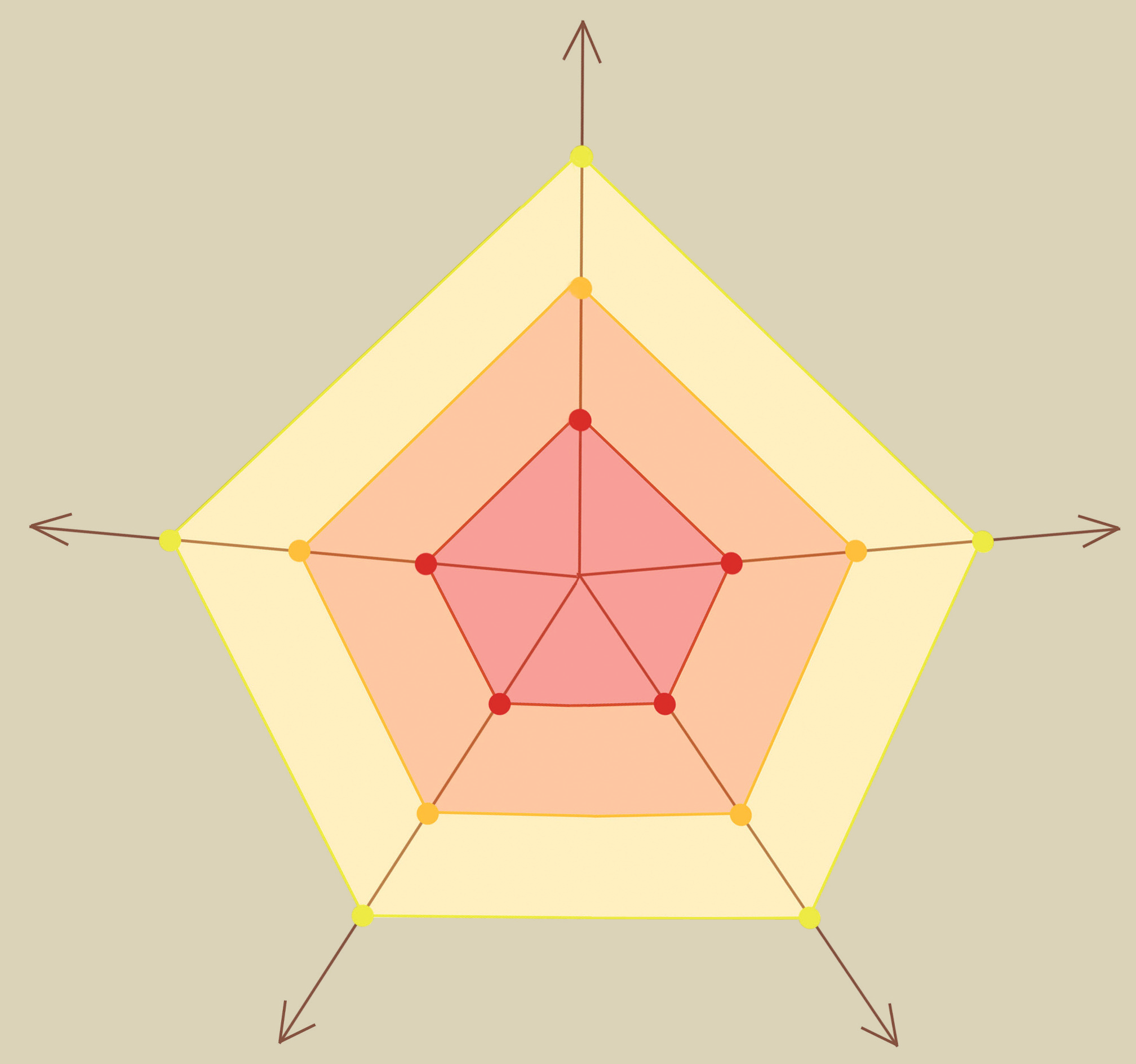 Applied Learning
Civic Learning
Intellectual Skills
Assoc.
Baccalaureate
Master’s
Broad, Integrative Learning
Specialized Knowledge
11
LEAP Essential Learning Outcomes
Knowledge of Human Cultures and the Physical and Natural World
Intellectual and Practical Skills
Personal and Social Responsibility
Integrative and Applied Learning
12
Related Activities in Each Initiative -1
Tuning	Additional states are piloting Tuning:
	     Texas (engineering) and Kentucky
	History is undergoing Tuning at the national level 
	Possibility of additional work on Tuning in the Midwest, including Indiana

DP	Beta version of the Degree Profile will be refined
13
Related Activities in Each Initiative -2
LEAP	High Impact and Effective Educational Practices, e.g.
First-year seminars
Learning communities
Writing-intensive courses
Internships
Capstone courses and projects

	Project VALUE: Assessment of Learning Outcomes Using e-Portfolios

	Employer surveys
14
LEAP Colleges/States
The LEAP Campus Action Network includes:
4 public campuses (ISU, IPFW, IUPUI, VU)
8 ICI campuses (Butler, Earlham, Franklin, Goshen, St. Joseph’s, U of E, Valpo, Wabash)
All regional campuses are considering joining
There are six LEAP States: CA, ND, OR, UT, VA, WI
15
Summary
All three initiatives focus on:
Identifying specific student learning outcomes associated with degree programs
Establishing a common vocabulary for talking about student learning outcomes across degree programs and levels and institutions
Assessment of learning outcomes
Implications for program quality, transferability
16